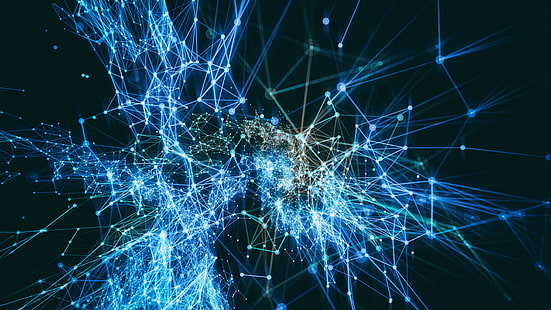 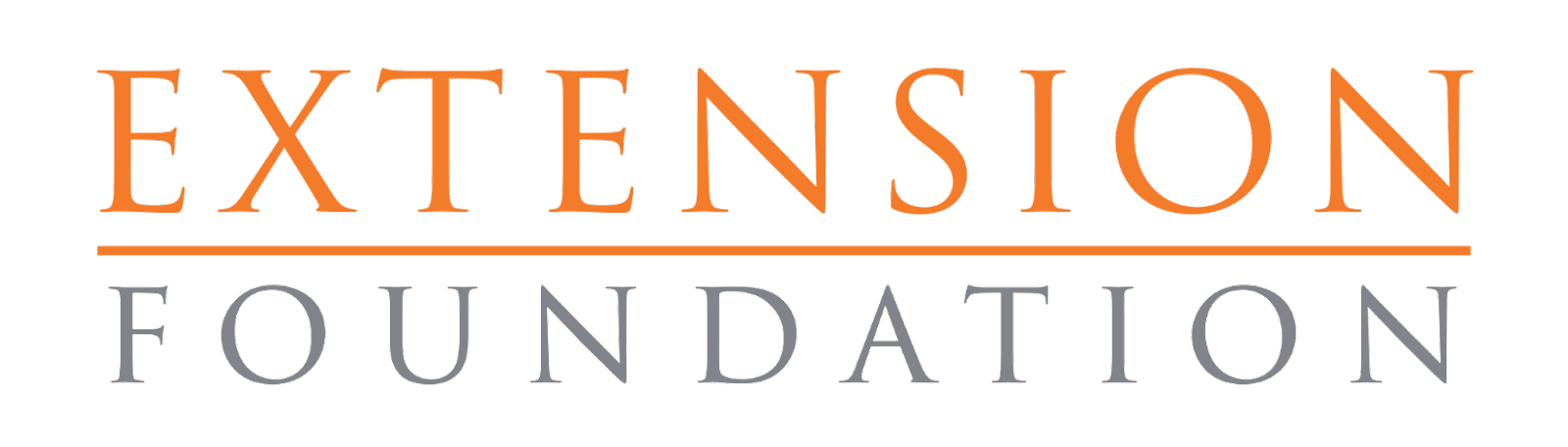 Evaluating the Performance Extension Bot: An Agriculturally Focused Small Language Chatbot for Land Grant Extension Services
Jeffrey Vitale and David Warren
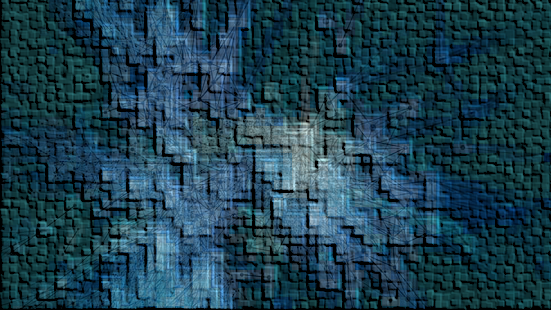 Informal Poll
Which of the following best describes your use of conversational AI tools such as ChatGPT, Gemini, Bing Co-Pilot, Perplexity, Claude or others?
I use frequently
I use occasionally
I have only experimented with it, but not used it for real work
I have not used it
[Speaker Notes: Please give me a show of hands for frequently? How about occasionally?]
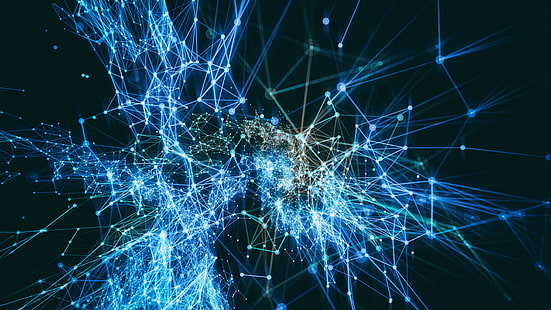 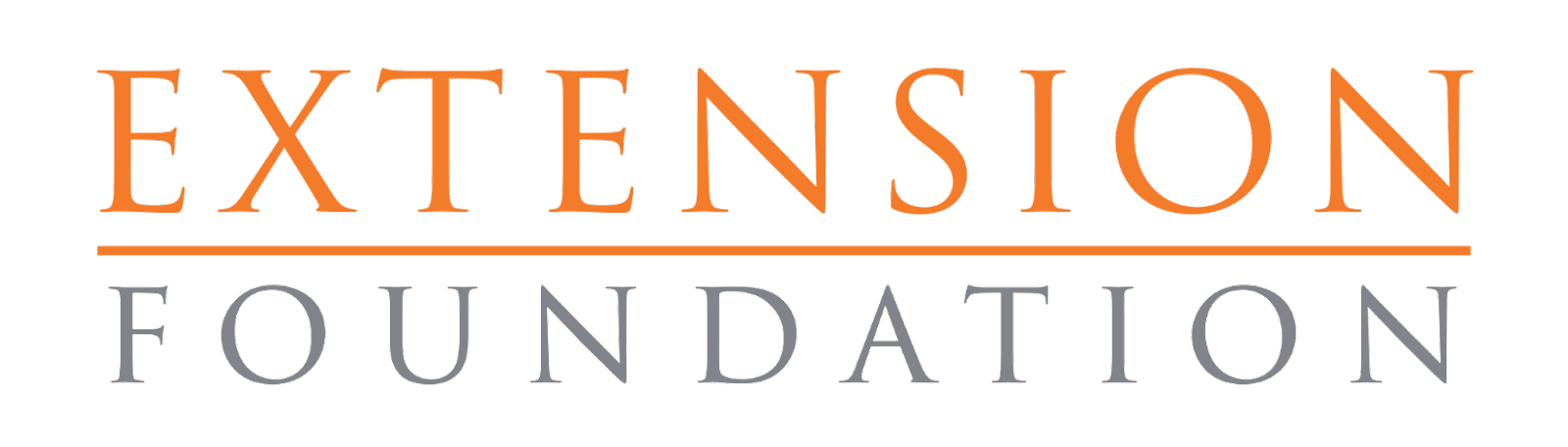 Agenda
Basics of AI
AI and Extension
ExtensionBot
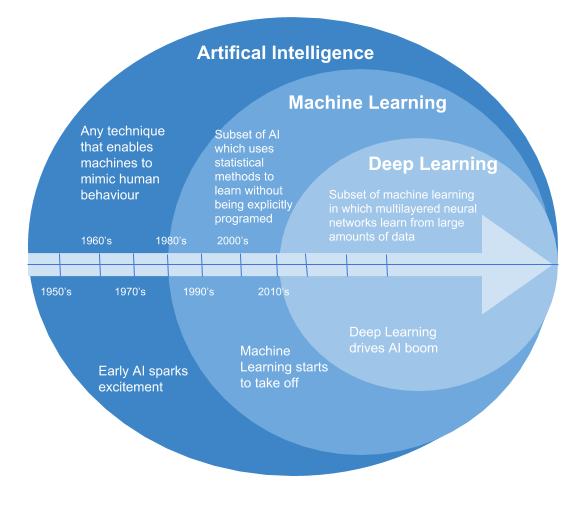 Evolution of AI Technology
Neural Networks
2018
Transformers, LLMsDiffusion Models
https://towardsdatascience.com/what-is-artificial-intelligence-all-about-anyway-b57c7eb75f5f
[Speaker Notes: Rules based systems are non-ML AI examples including NLP. A type of deep learning called transformers was created in 2018 which led to the current AI boom. Transformers when given large amounts of computing power and immense amounts of data become Large Language Models. GPT = Generative Pretrained Transformer]
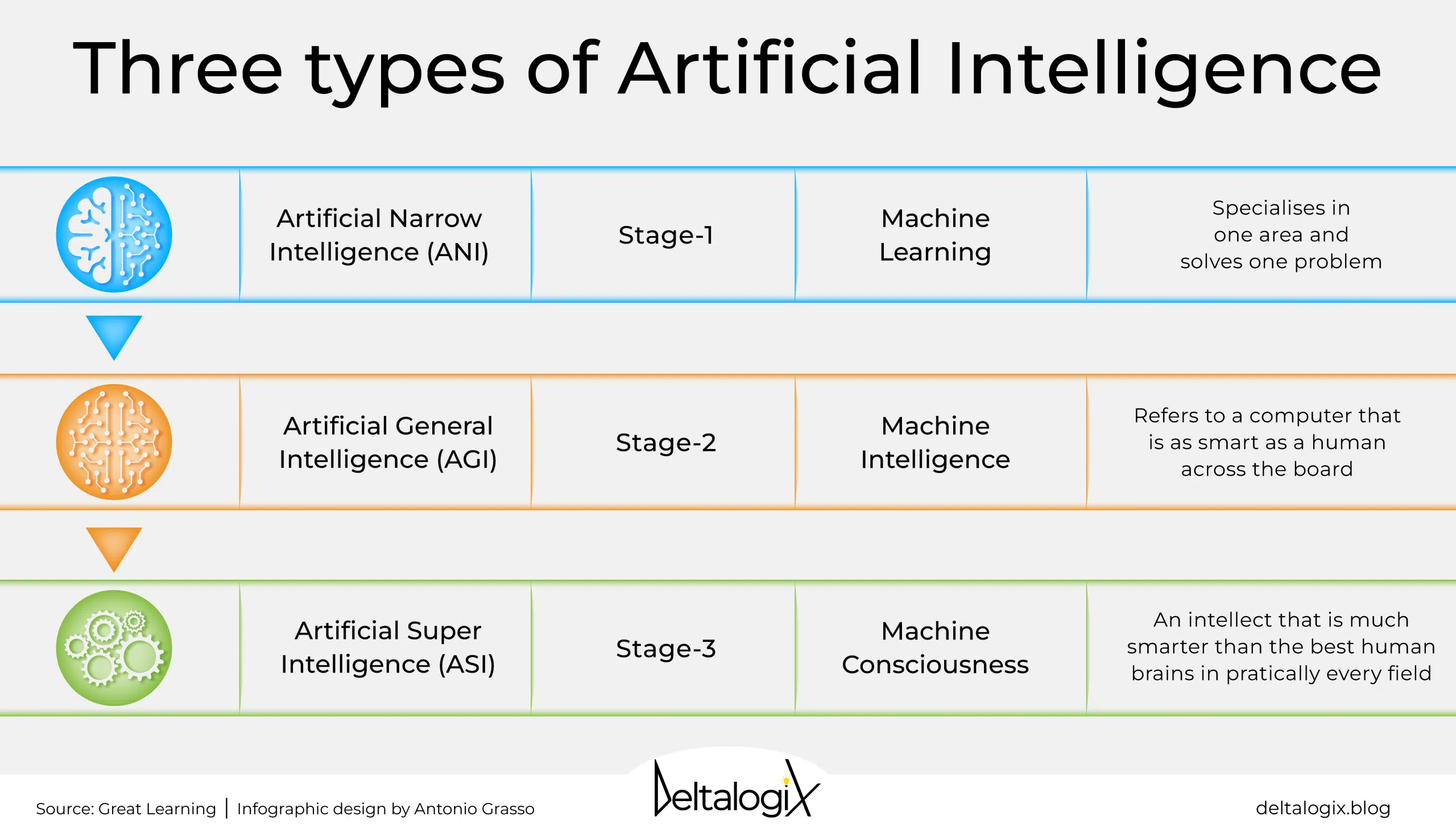 3 Levels of AI
https://deltalogix.blog/en/2023/03/08/artificial-intelligence-a-look-at-its-three-types-and-their-possible-future-implications/
[Speaker Notes: Artificial Narrow Intelligence specializes in one area. For example there is AI that identifies your face on images on Facebook, but that’s the only thing it does. 
Artificial General Intelligence (AGI) refers to a computer being as smart as a human across a range of areas. General intelligence would mean a machine could perform any intellectual task that a human can A machine would have to have human qualities such as be able to plan, solve problems, learn quick, learn from experiences, one-shot learning, abstract thinking and many more to have general intelligence.
Artificial Super-intelligence  is an intellect that is much smarter than the best human brains in every field, including scientific creativity, wisdom and social skills]
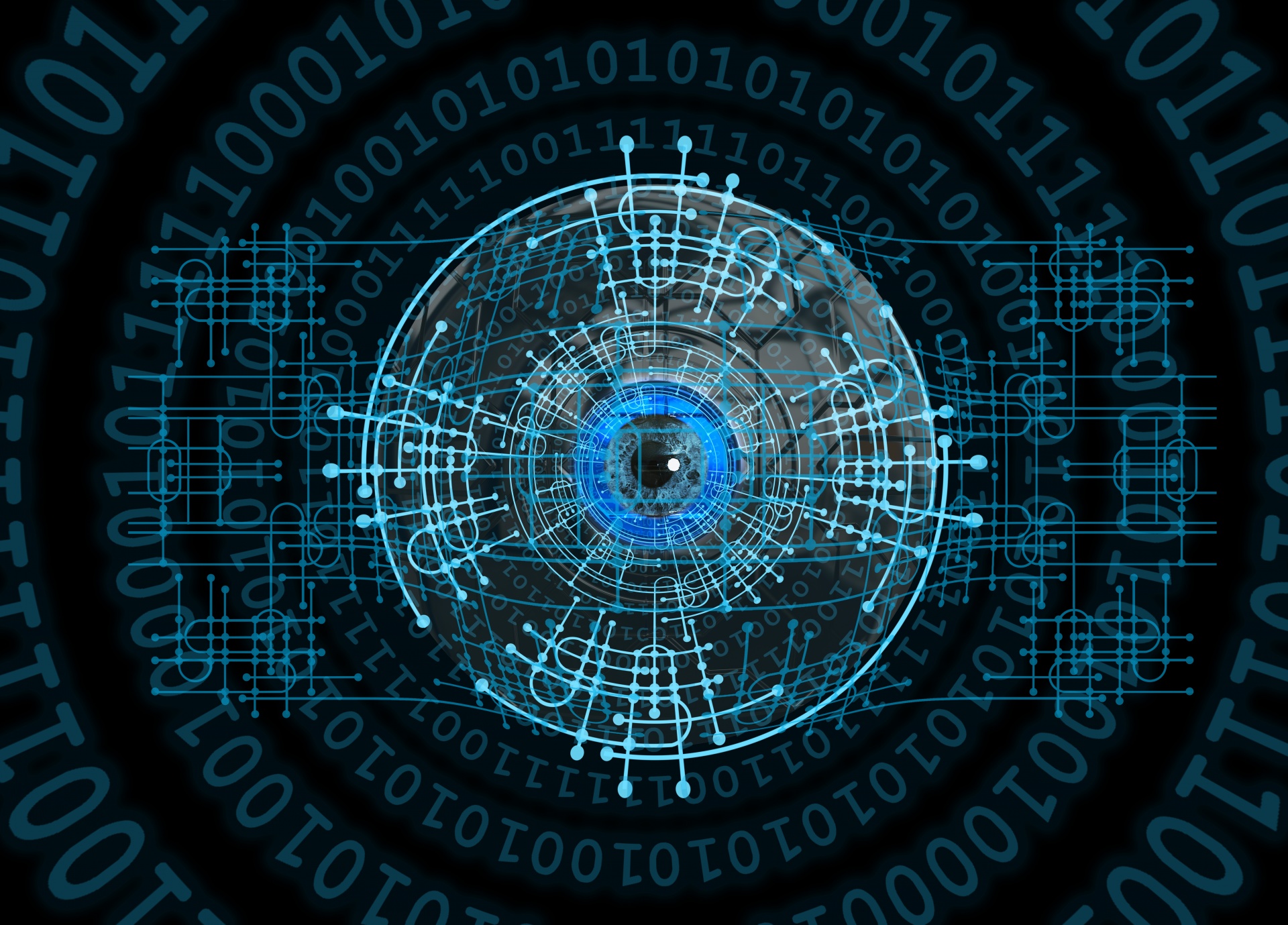 What are: Large Language Models
A large language model (LLM) is a type of artificial intelligence (AI) program that uses Deep Learning Neural Networks and can interpret and generate text. Inputs are text. LLM’s are: 
Trained on large amounts of data, which is why they are called "large”.
Proficient at generating coherent and contextually relevant text. 
Probabilistic in nature, do not handle deterministic problems well, i.e. math
Challenges with LLMs – hallucinations, outdated knowledge and non-transparent reasoning processes
Source: Google Generative AI
[Speaker Notes: Predict the next best token or word part. RAG = Retrieval Augmented Generation, talk about BudgetBot farm profitability and Wheat Variety selection problems
Talk about Transformers]
What is: Generative AI
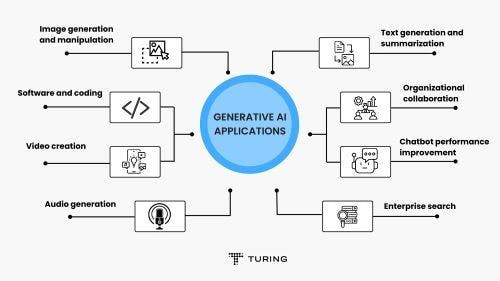 Source: Google Generative AI
[Speaker Notes: Generative AI’s use deep learning neural networks, the text oriented ones are LLM’s, the image/video/audio ones aren’t typically LLM’s, but input can be connected to an LLM]
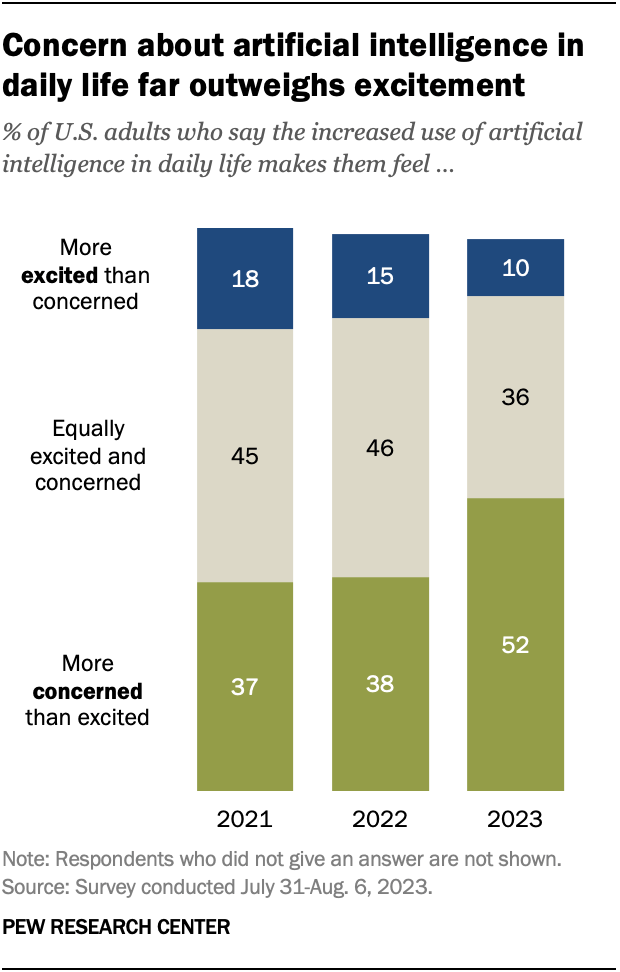 Concern about AI is Growing
https://www.pewresearch.org/short-reads/2023/12/08/striking-findings-from-2023/sr_23-12-08_striking-findings_2/
[Speaker Notes: Let’s switch to the human side of AI and it’s impact on society]
Generative AI: What Tasks will it Automate vs Augment?
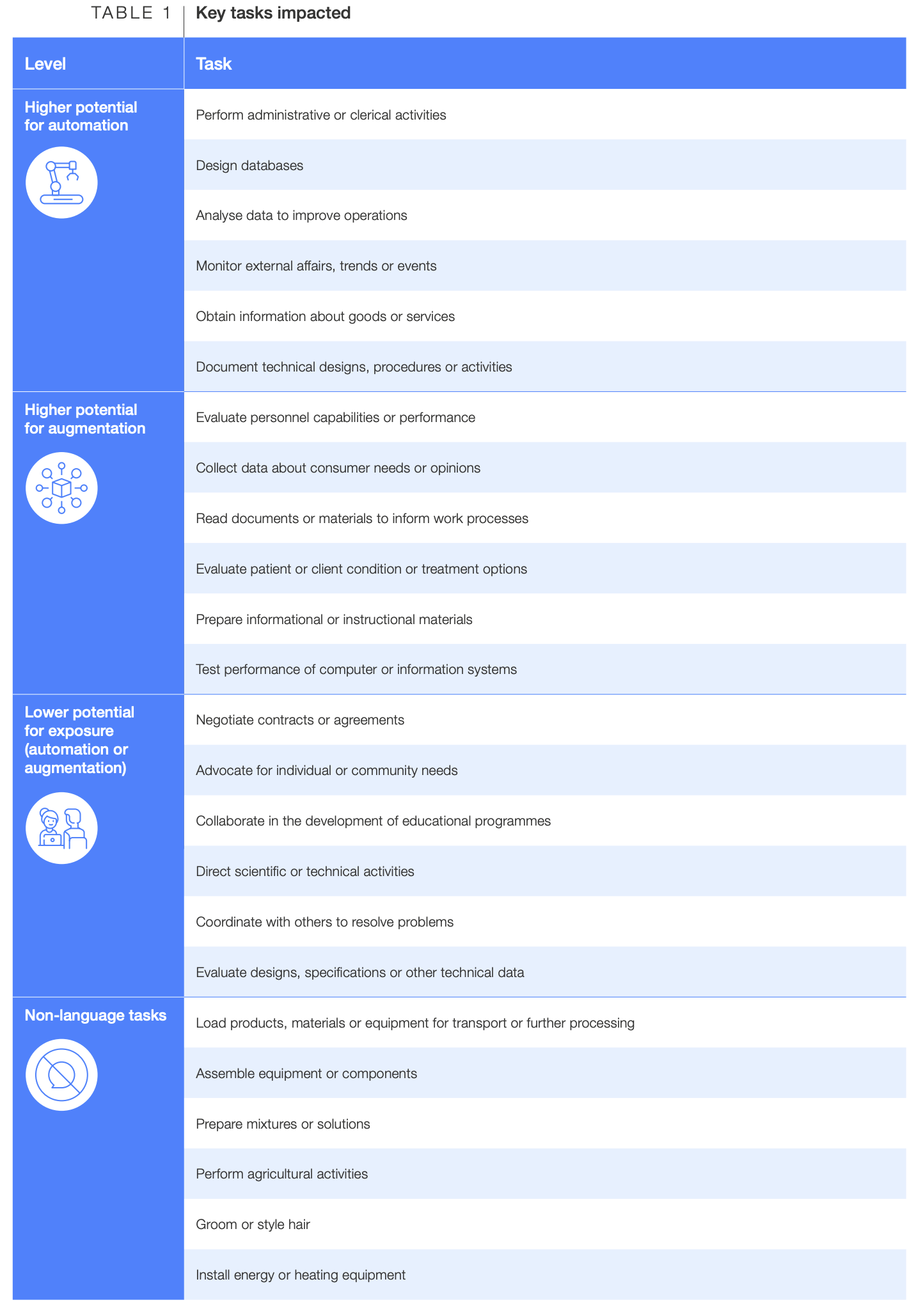 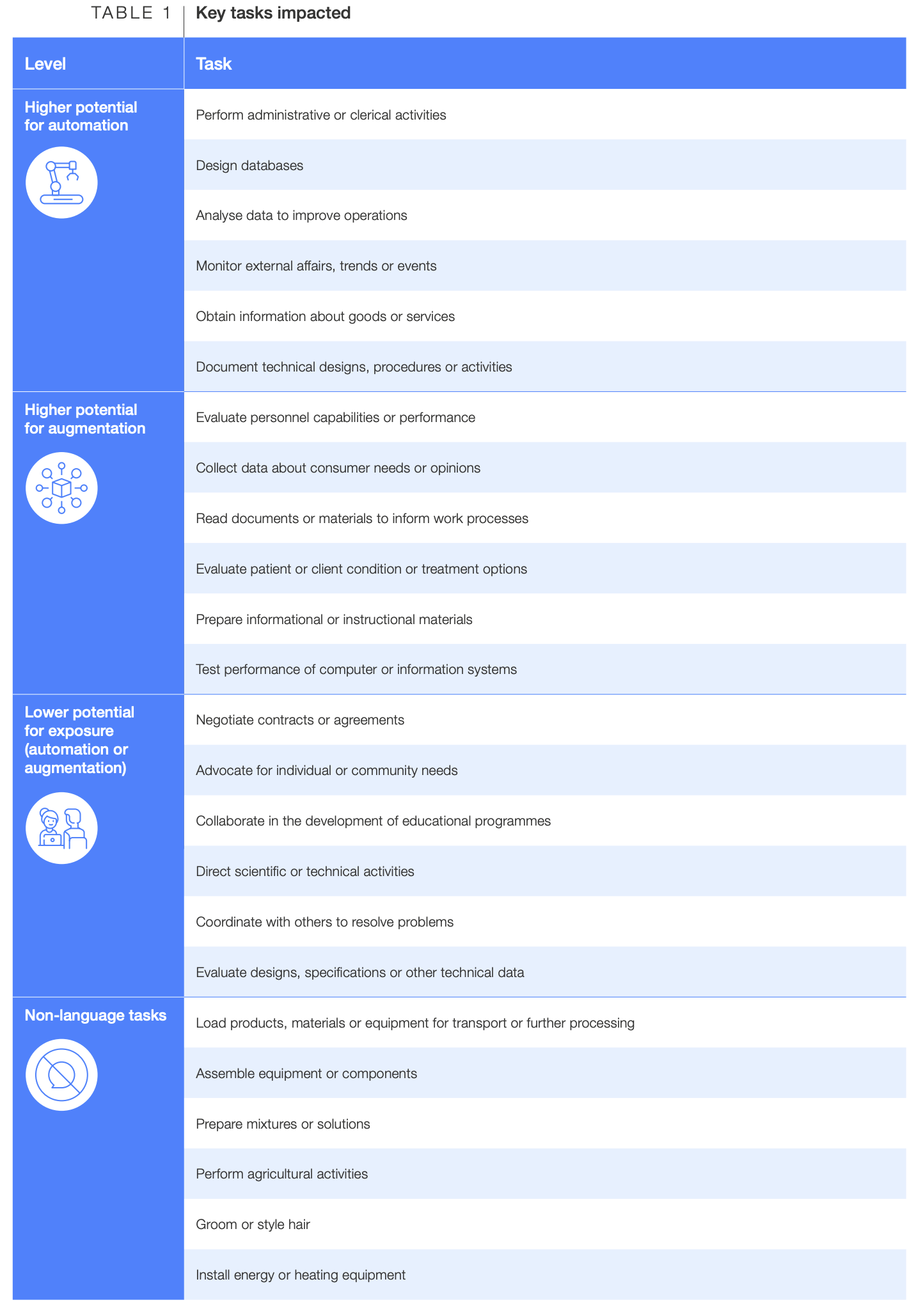 Limited Impact on Employment
Risk for Job Replacement
Opportunities for Career Growth
No Impact on Employment
Source: World Economic Forum - Jobs of Tomorrow Generative AI Report 2023
Generative AI: Job Exposure vs. Growth Potential
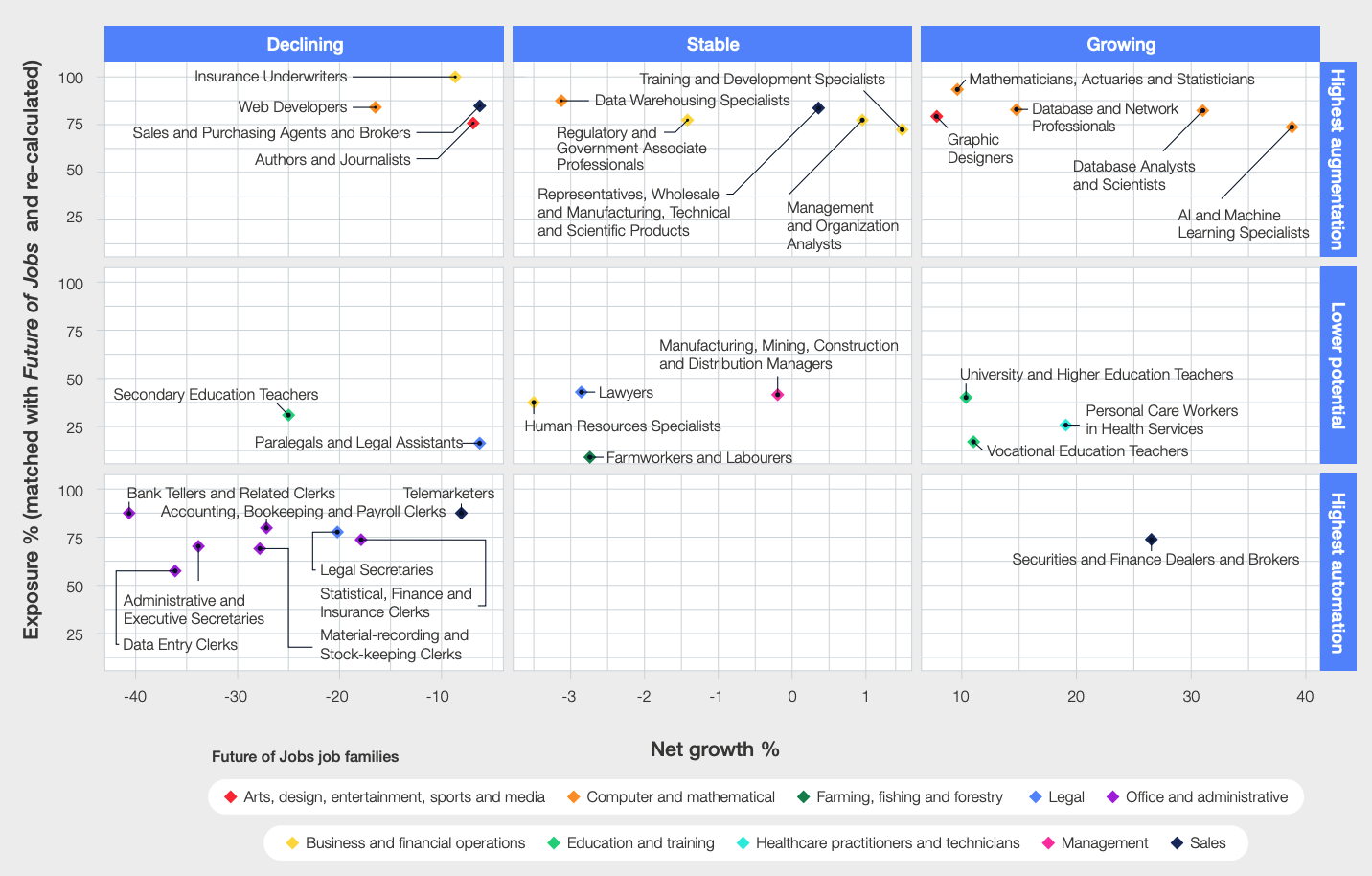 Source: World Economic Forum - Jobs of Tomorrow Generative AI Report 2023
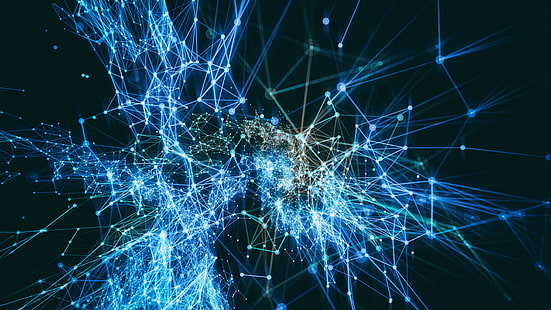 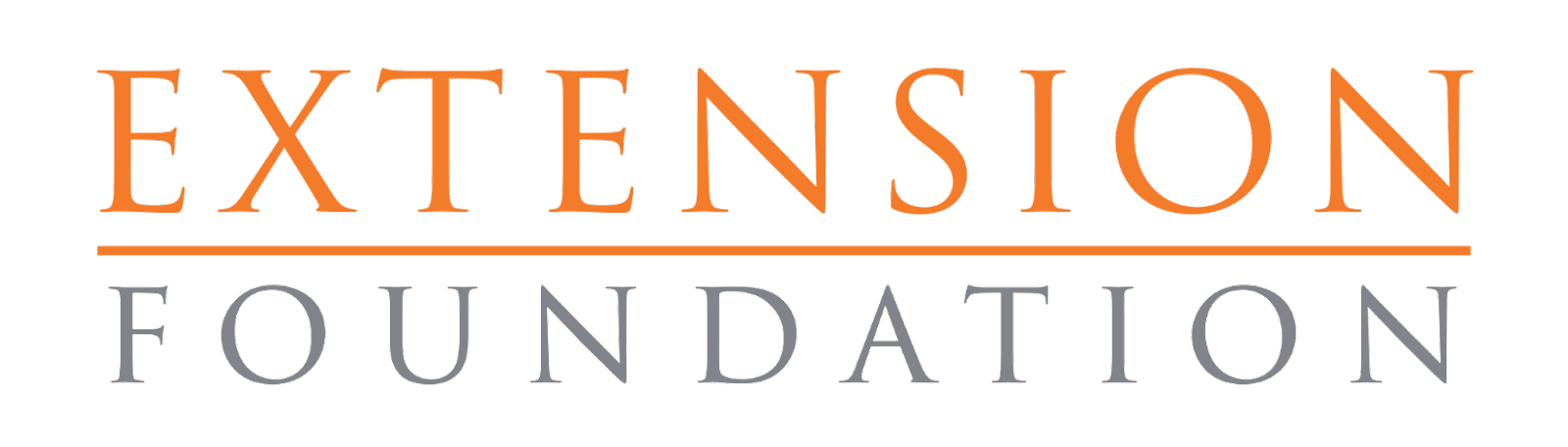 AI and Extension
Use Cases for Generative AI in Extension
Implications of Generative AI on Extension
Source: Hill, P. A., & Narine, L. K. (2023). Ensuring Responsible and Transparent Use of Generative AI in Extension.
[Speaker Notes: Repetitive and basic administrative tasks that don’t require substantial judgement will be automated]
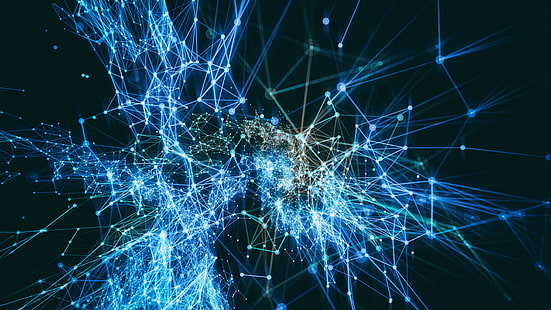 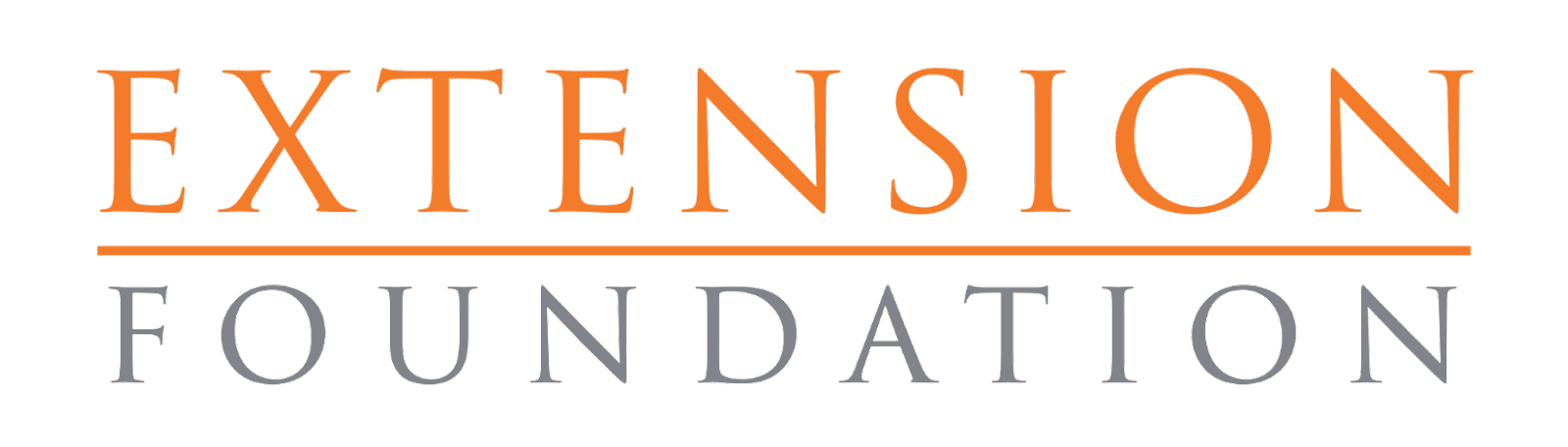 Questions?
[Speaker Notes: Pause for questions]
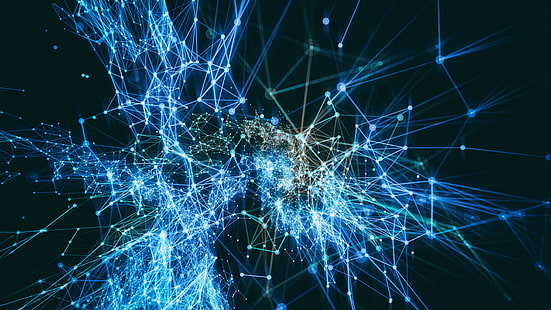 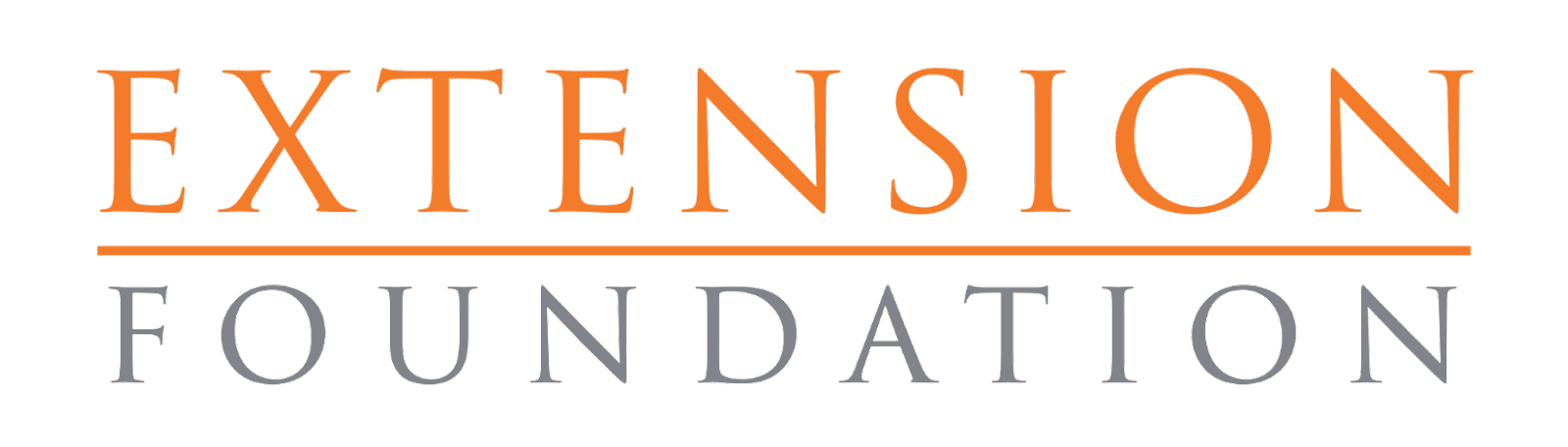 ExtensionBot
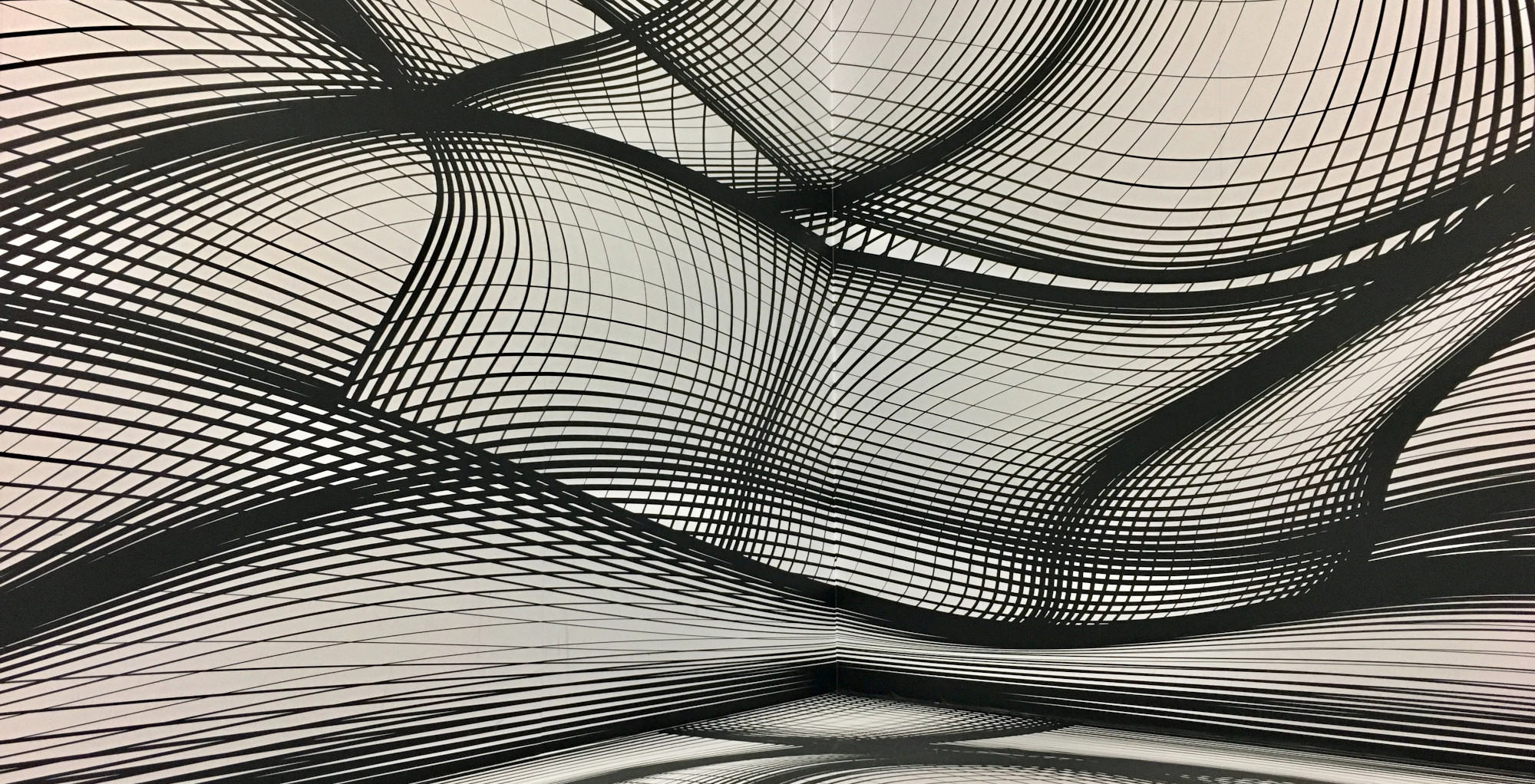 What is ExtensionBot?
An Extension Foundation initiative funded with USDA-NIFA NTAE grant money in partnership with Land Grant Universities
A conversational AI chatbot trained on content from Extension Services
Imagine ChatGPT - but trained on trusted sources
A centralized back-end service trained on content from multiple Extension Services that is presented using local context and branding on Extension Service websites
Uses an open-source Large Language Model (LLM) to create narrative answers
This Photo by Unknown Author is licensed under CC BY-SA
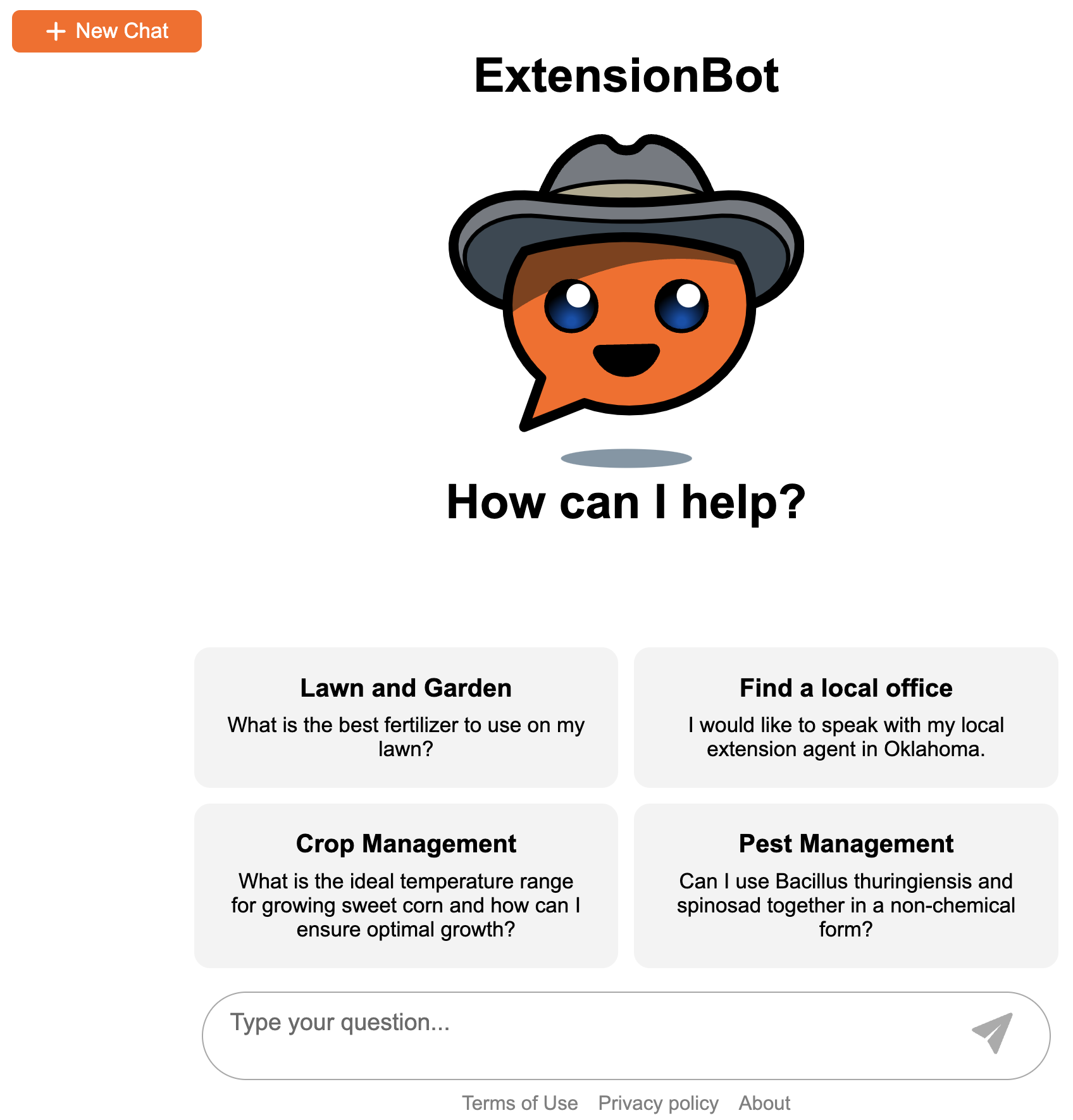 ExtensionBot: Let’s try it!!!
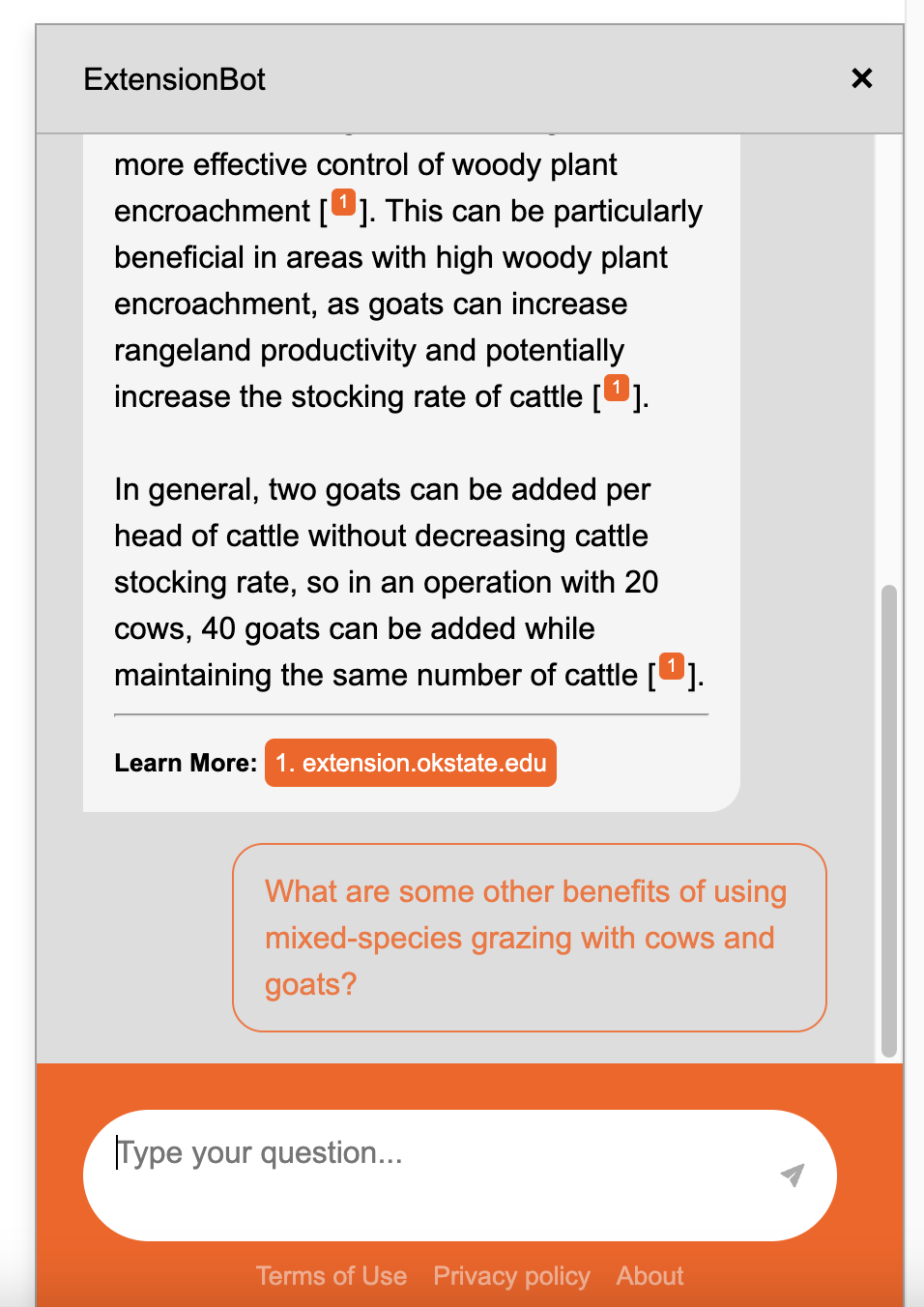 https://extension.okstate.edu/extensionbot/ 

Type in your favorite extension question
Validating ExtensionBot to ChatGPT 3.5
Ongoing validation of ExtensionBot with commercially available Geneartive AI apps (ChatGPT) and versus ideal extension agent responses
What is the optimal fertilizer application rate for wheat in Oklahoma?
ExtensionBot
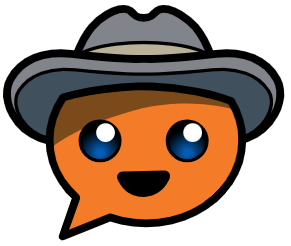 ChatGPT
The optimal fertilizer application rate for wheat in Oklahoma can vary depending on several factors, including soil test results, crop yield goals, and local climate conditions. However, general guidelines from the Oklahoma Cooperative Extension Service suggest that for a yield of 50 bushels per acre of wheat, you would need to apply 100 pounds per acre of nitrogen to meet the crop's needs [1]. For phosphorus, a soil test index of 10 corresponds to a sufficiency level of 45 percent, which would require 60 pounds per acre of P2O5 fertilizer to prevent deficiency [1]. For potassium, a soil test index of 100 corresponds to a sufficiency level of approximately 75 percent, which would require approximately 45 pounds per acre of K2O fertilizer [1].It's important to note that these are general guidelines and actual rates may vary based on specific soil conditions and crop requirements. For the most accurate recommendations, it's best to have your soil tested and consult with a local extension service or agricultural advisor.
The optimal fertilizer application rate for wheat in Oklahoma can vary depending on various factors such as soil type, weather conditions, wheat variety, and intended yield goals. However, a common recommendation for wheat production in Oklahoma is to apply nitrogen (N) fertilizer at a rate of around 60 to 90 pounds per acre before planting or as a top-dressing during the early spring growth stage. Phosphorus (P) and potassium (K) are also important nutrients for wheat, but their application rates would depend on soil test results indicating deficiencies.
For precise recommendations tailored to specific fields, it's best to consult with local agricultural extension offices or agronomy experts who can provide soil tests and personalized fertilizer recommendations based on current conditions and individual needs.
What is the weaning time for calves in Oklahoma?
ExtensionBot
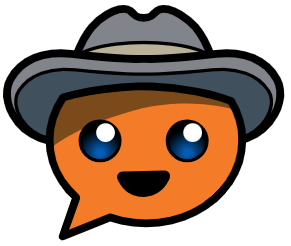 ChatGPT
In Oklahoma, calves can be weaned at 6 to 8 weeks of age, and this early weaning can be an effective way to achieve high rebreeding rates, even in very thin cows. It's important to note that early weaning is not recommended as standard practice but can be beneficial in times of drought or when cows are too thin to rebreed otherwise [1]. Calves can be weaned at less than 80 days of age to maintain a 365-day calving interval, and calves at least 40 days old do not require milk replacers in their ration.
The weaning time for calves in Oklahoma can vary depending on various factors such as the breed of cattle, management practices, and environmental conditions. However, a common practice in Oklahoma and many other regions is to wean calves when they reach a certain age or weight, typically between 6 to 8 months of age or when they have reached a weight of around 450 to 600 pounds.
Weaning calves at this stage ensures that they have developed sufficiently to transition from a diet consisting primarily of milk to one based on forage and concentrate feeds. It's also important to consider factors such as the nutritional needs of the calves, the condition of the dams, and the availability of forage resources when determining the optimal weaning time.
What is the best way to chemically control western ragweed?
ExtensionBot
ChatGPT
Controlling western ragweed (Ambrosia psilostachya) chemically involves using selective herbicides that target broadleaf weeds while minimizing damage to desirable vegetation. Here are steps for effective chemical control:
Herbicide Selection: Choose herbicides specifically labeled for controlling western ragweed. Common herbicides for ragweed control include:
2,4-D: A selective herbicide effective against broadleaf weeds, including ragweed. It is commonly used in pastures and non-crop areas.
Dicamba: Another selective herbicide effective against broadleaf weeds, including ragweed. It is often used in combination with other herbicides for enhanced control.
Glyphosate: While non-selective, glyphosate can effectively control ragweed in non-crop areas where vegetation management is desired.
Timing: Apply herbicides when western ragweed is actively growing but before it reaches maturity and produces seeds. Early to mid-spring is typically a suitable time for herbicide application, but timing may vary depending on local conditions.
Application Method: Apply herbicides using appropriate equipment and techniques to ensure uniform coverage and minimize drift. Follow label instructions regarding application rates, mixing instructions, safety precautions, and environmental considerations.
Follow-Up: Monitor treated areas for regrowth or new weed emergence, and apply follow-up treatments if necessary. Additionally, implement preventive measures to minimize future western ragweed infestations, such as maintaining healthy vegetation and using integrated weed management practices.
Integrated Weed Management (IWM): Incorporate chemical control with other control methods, such as cultural and mechanical methods, as part of an integrated weed management approach for long-term effectiveness and sustainability.
The best way to chemically control western ragweed in Oklahoma is by applying 2,4-D when air temperature is warm, soil moisture is good, and the ragweed is 2 to 4 inches tall and actively growing, which is typically in early May. This herbicide can achieve 80 to 100 percent control of western ragweed under these conditions at a rate of 1 pound per acre [1]. It's also important to follow these treatments with proper grazing management to prevent the problem from recurring.
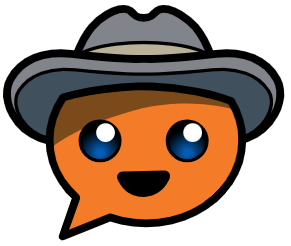 Our Initial Impressions …..
Why a Chatbot for Extension?
[Speaker Notes: https://www.zendesk.com/blog/5-benefits-using-ai-bots-customer-service/]
Deliver trustworthy answers grounded on research-based knowledge and the longstanding expertise and principles of Extension.  
No hallucinations.
Happy customers.
Have the system deployed widely on Cooperative Extension websites 
Help move Cooperative Extension Services towards developing the ability to deliver their content programmatically
Create a system that will combine the best of AI and the best of humans
Goals of the ExtensionBot Project
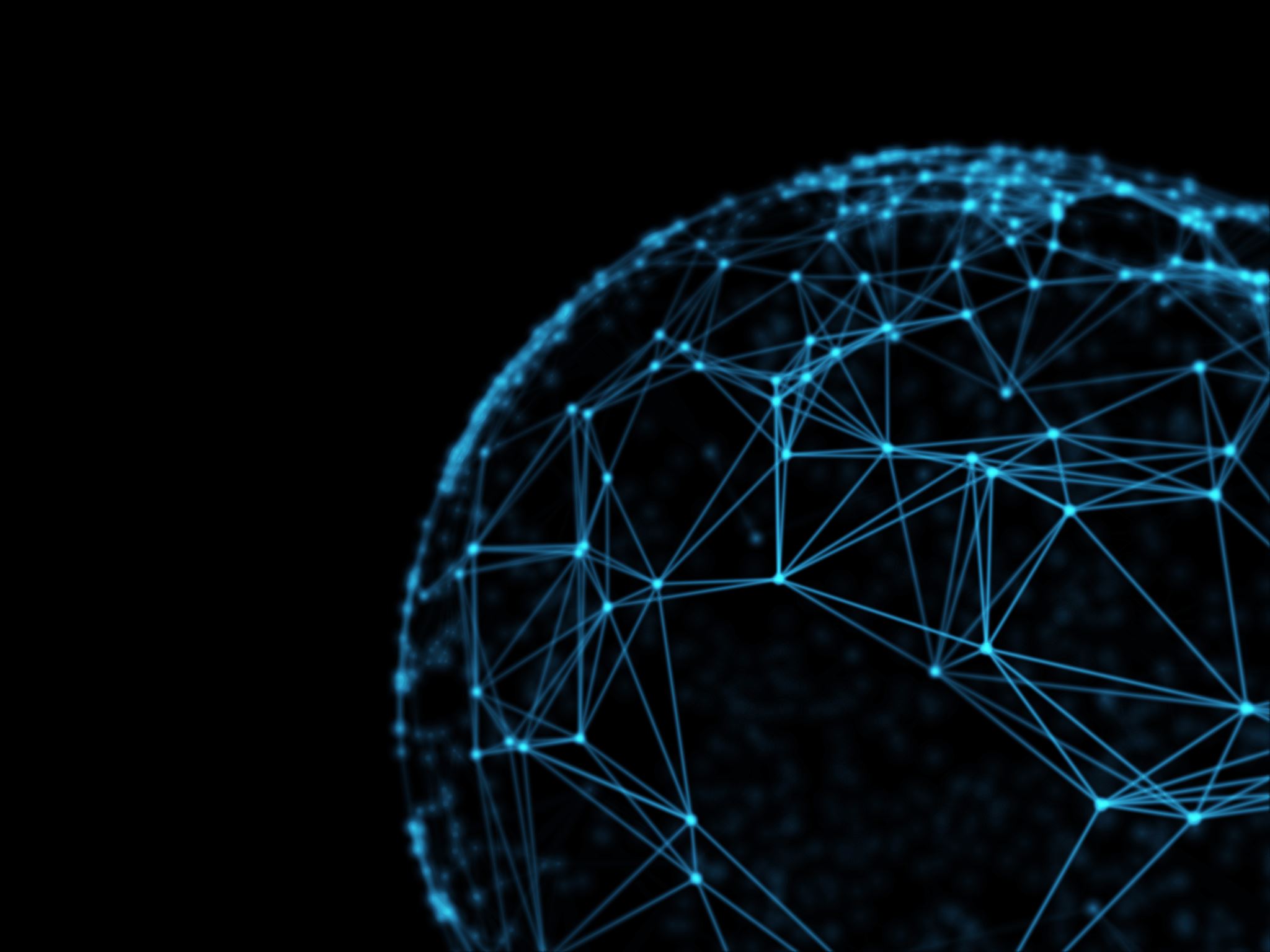 Extension Bot - Trustworthy by Design
We avoid hallucinations by including only a fraction of the amount of content as ChatGPT and others
Only content from trustworthy partners such as Extension Services - no social media or random blogs
The more data we get from Extension Services, the more trustworthy/better the answers get for everyone
[Speaker Notes: Training - Training a model simply means learning (determining) good values from from labeled examples.]
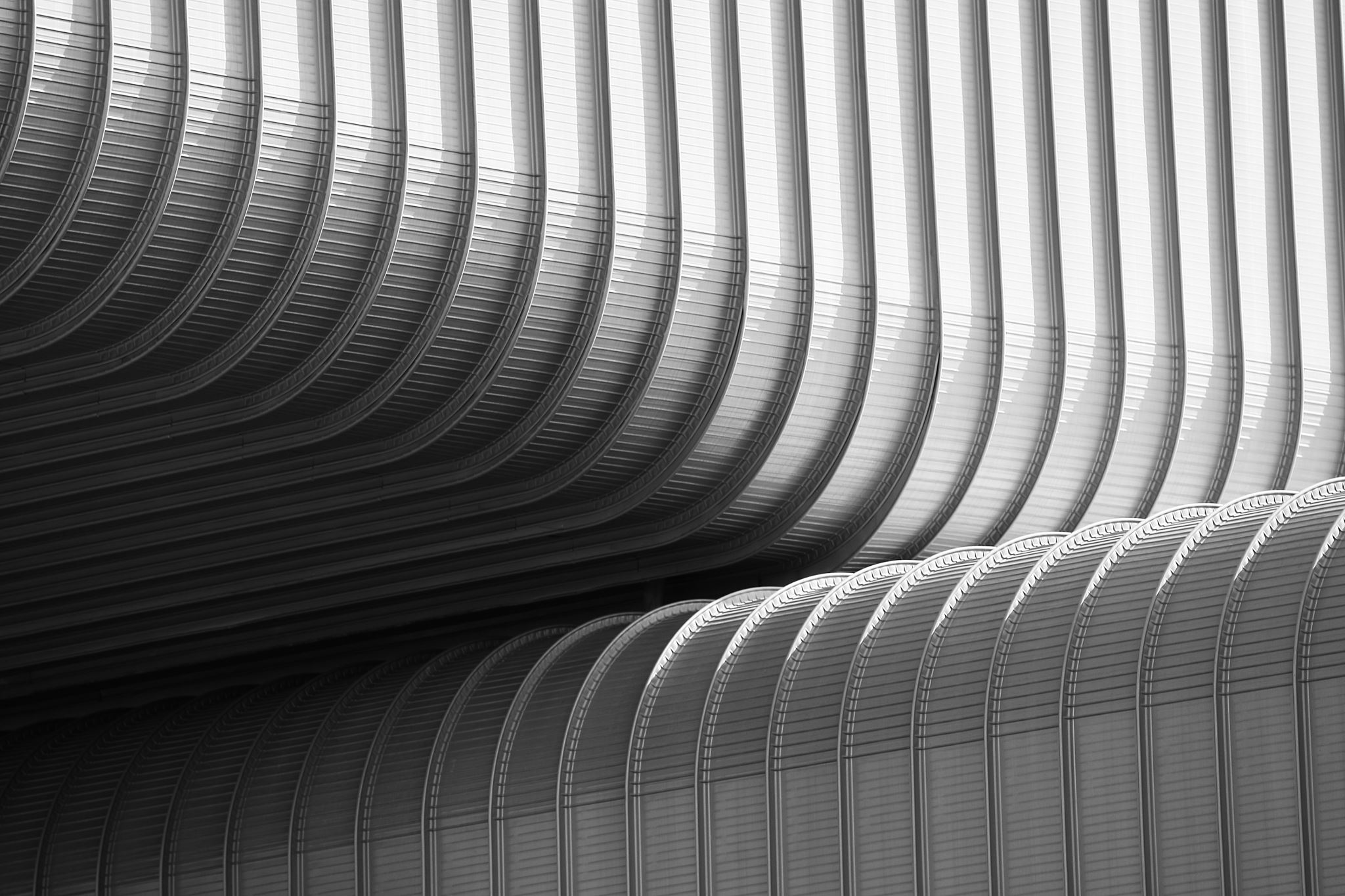 Key Requirements for ExtensionBot
[Speaker Notes: A committee with representation from eleven Extension Services defined requirements and guidelines]
Extension Bot FAQs
[Speaker Notes: AI Advisory Committee currently composed of first 5 extension services – Oregon, Oklahoma, Florida, Georgia, Kentucky]
Please Join US!!
Participating States:
Oklahoma State University (1,540)
Oregon State University (5,203)
University of Georgia (874)
University of Florida Publications (6,402)
University of Florida Blogs(10,354)
University of Kentucky (324)
University of Tennessee(2,602)
LSU (1917)
Penn St. (4,740) In development
University of California – Integrated Pest Management (1,675)
Ask Extension Knowledgebase (313,443)
How to start using ExtensionBot
Reporting Dashboard
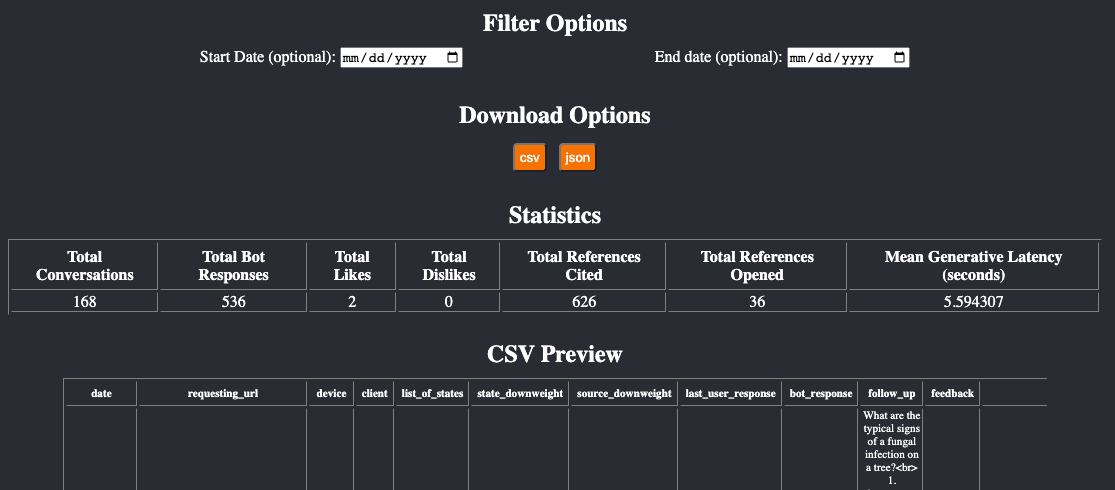 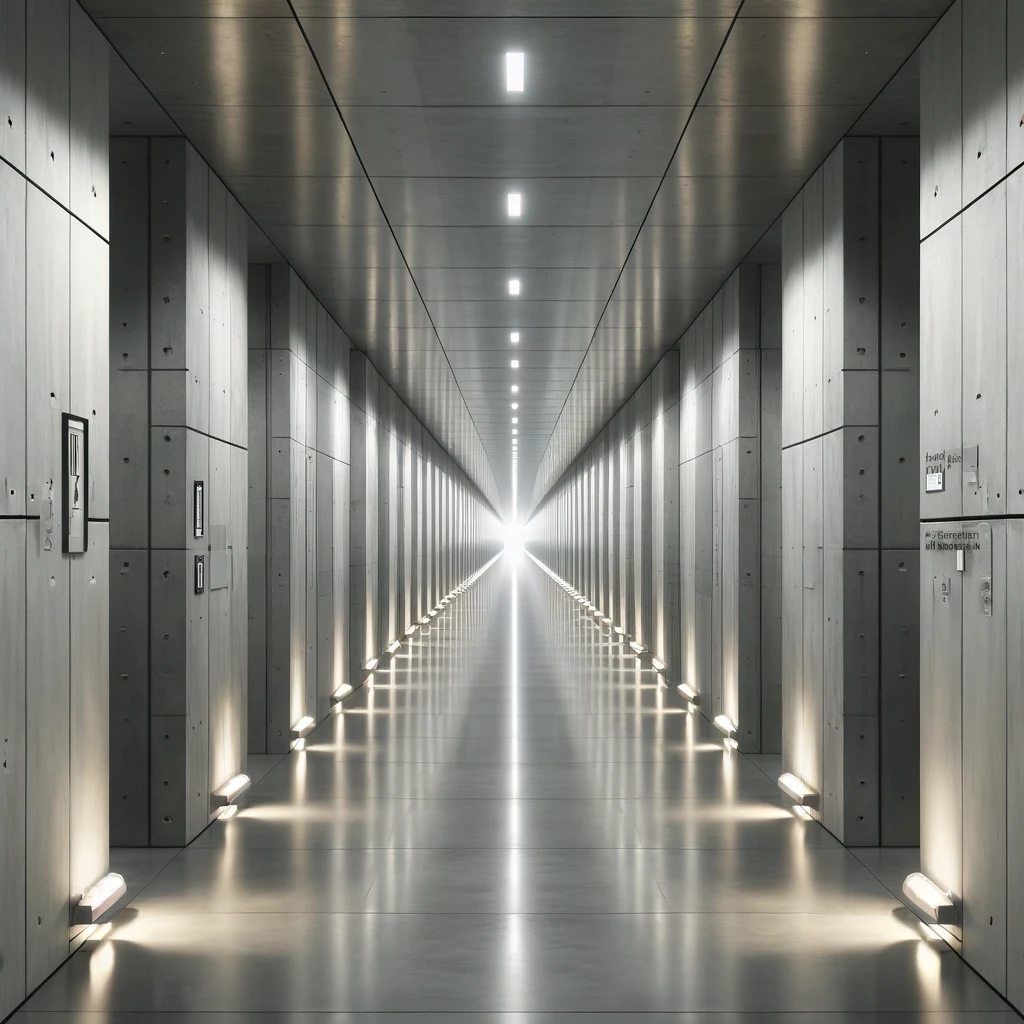 Key Takeaways
Generative AI is at peak hype, negativity will ensue, but don’t sell it short
AI likely to impact society to a level similar to the introduction of the Internet
Generative AI models are synthesizers, not retrievers
AI models can only “know” what they are “fed”
Experimentation is essential at this early phase so that Cooperative Extension can learn and not continue to fall behind technologically
Image designed by DALL-E 3
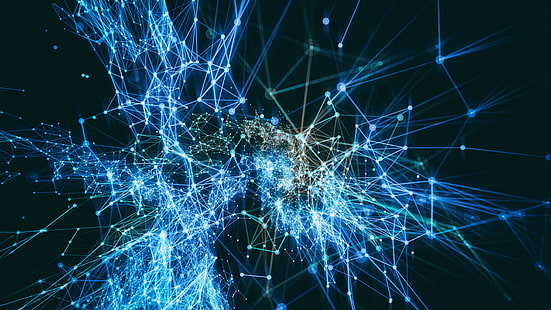 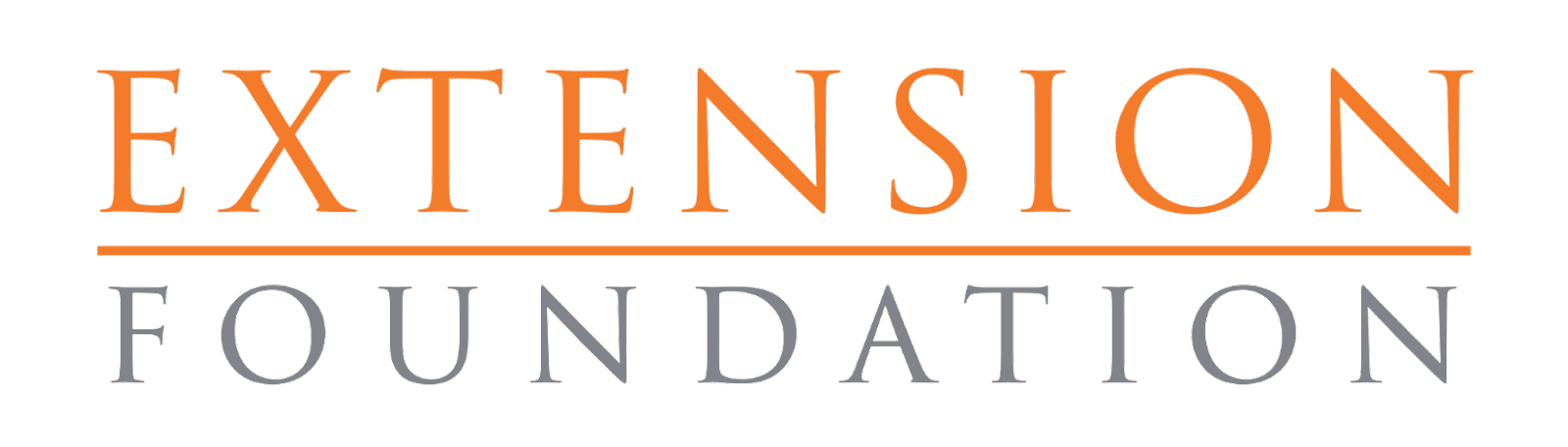 Questions?
[Speaker Notes: Pause for questions]
Links
ExtensionBot 
https://extension.okstate.edu/extensionbot/ 
https://extension.okstate.edu/fact-sheets/blackleg-of-canola.html 
https://extension.org/extensionbot-v2 
https://extension.org/tools/extbot/ 

Commercial LLMs – ask them to teach you about AI
Claude https://claude.ai/chats
ChatGPT https://chat.openai.com/ 
Google Gemini https://gemini.google.com/app 
Microsoft Copilot https://copilot.microsoft.com/ 
Perplexity https://www.perplexity.ai/
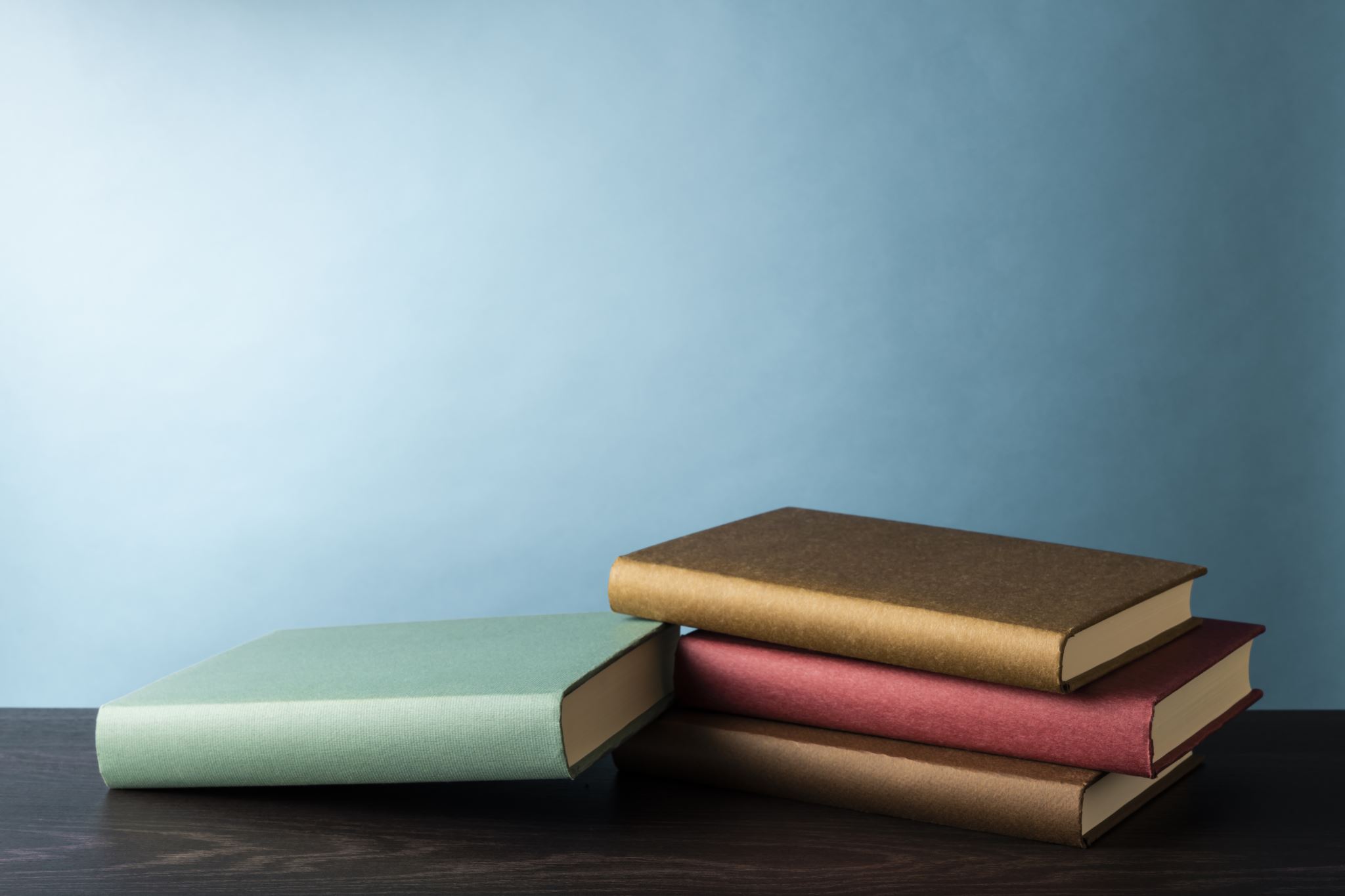 Recommended Reading
Stuart Russell (2019). Human Compatible: Artificial Intelligence and the Problem of Control. https://www.amazon.com/Human-Compatible-Artificial-Intelligence-Problem-ebook/dp/B07N5J5FTS/ref=tmm_kin_swatch_0
Emeritus Institute of Management (2023). The Ultimate Reading List of the 10 Best Books on AI. https://emeritus.org/blog/best-books-on-ai/ 
Glasswing Ventures (2024). The History of Artificial Intelligence. https://glasswing.vc/blog/thinking-corner/the-history-of-artificial-intelligence/
Hill, P. A., & Narine, L. K. (2023). Ensuring Responsible and Transparent Use of Generative AI in Extension. The Journal of Extension, 61(2), Article 13. https://doi.org/10.34068/joe.61.02.13
World Economic Forum & Accenture (2023). Jobs of Tomorrow: Large Language Models and Jobs WHITE PAPER SEPTEMBER 2023. https://www3.weforum.org/docs/WEF_Jobs_of_Tomorrow_Generative_AI_2023.pdf
MIT Open Learning (2023). What will the future of education look like in a world with generative AI?. https://openlearning.mit.edu/news/what-will-future-education-look-world-generative-ai
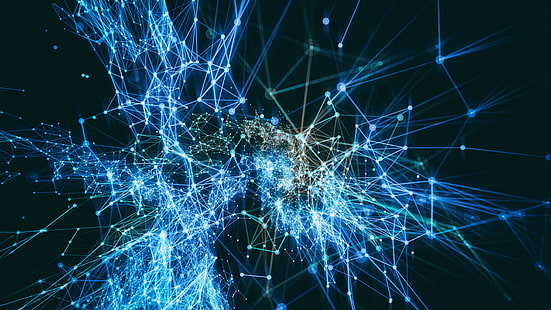 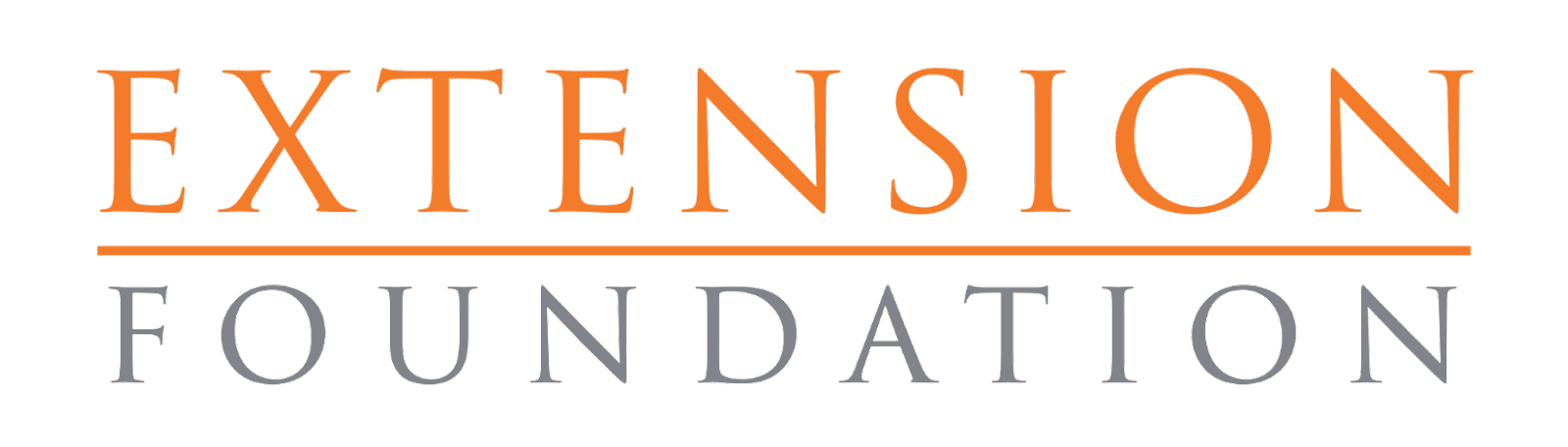 Thank you!
Contacts
marklocklear@extension.org
davidwarren@extension.org